Cell DivisionWhat are the 3 stages of the cell cycle?
Cells go through a process of growth, development and division called the cell cycle
The cell cycle is controlled by Cyclins, which are proteins that regulate the cell cycle.
The DNA that codes for these 
proteins is in tightly coiled 
structures called chromosomes
In your diploid cells(a.k.a. 
somatic or body cells), there are 
two copies(23 pairs) of each type of chromosome
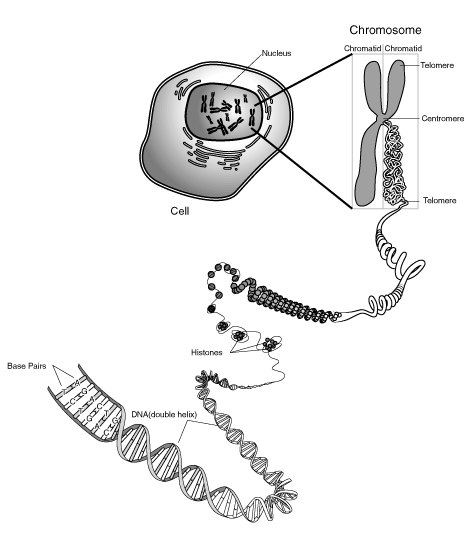 Cell cycle
Parts of the chromosome
				Other Parts to know:
				   Centrioles: make spindle 						fibers-only in animal cells
				   Spindle fibers: pull the 
					chromosomes around
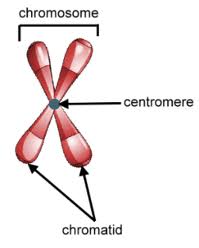 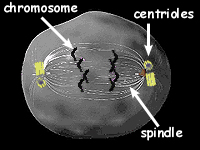 Sister Chromatids=
identical DNA
Stages of the cell cycle
Why do living things need the cell cycle?
Bacteria and other unicellular organisms-use the cell cycle to reproduce asexually through binary fission
 HUMANS and other multicellular organisms-use the cell cycle to grow and develop and repair dead cells
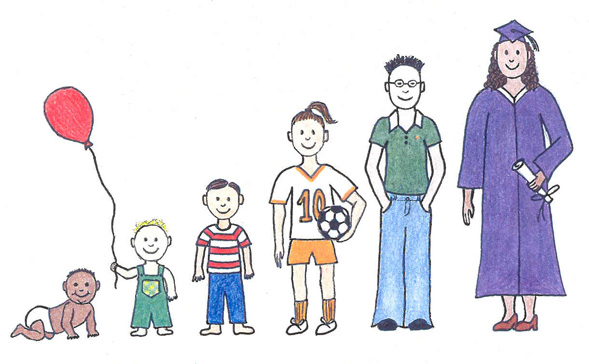 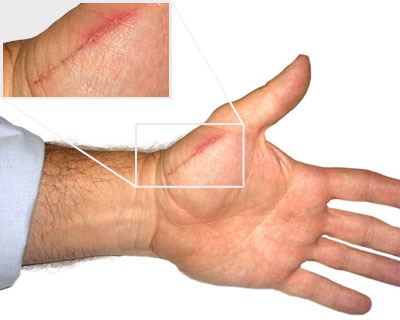 Why do living things need the cell cycle?
As the cell grows, its volume increases much more rapidly than the surface area. 
What’s the problem?
The cell might have difficulty supplying nutrients and expelling enough waste products.
Mitosis decreases the ratio, so materials can be transported more easily.
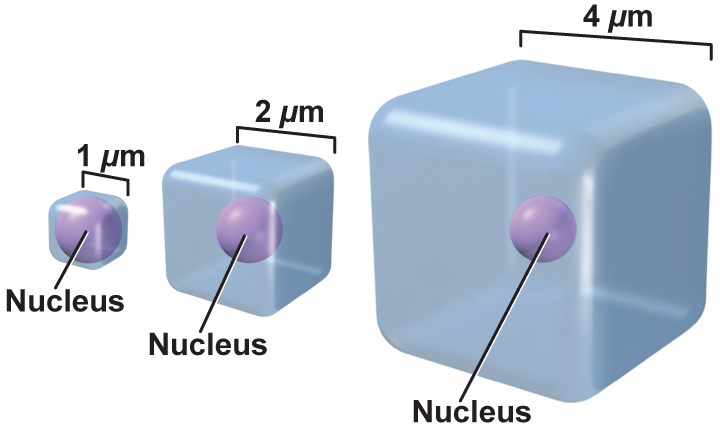 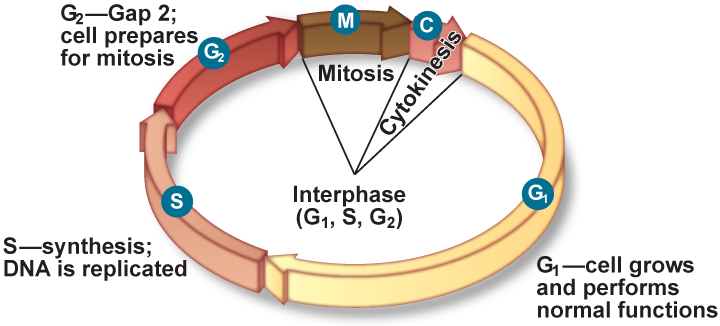 3 stages of the Cell cycle
1. Interphase-the non-dividing stage. This is the stage when the cell is growing and developing.
2. Mitosis-the division of the nucleus and the DNA, forming 2 identical nuclei with identical DNA
3. Cytokinesis-the production 
of 2 new daughter cells.
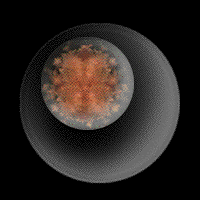 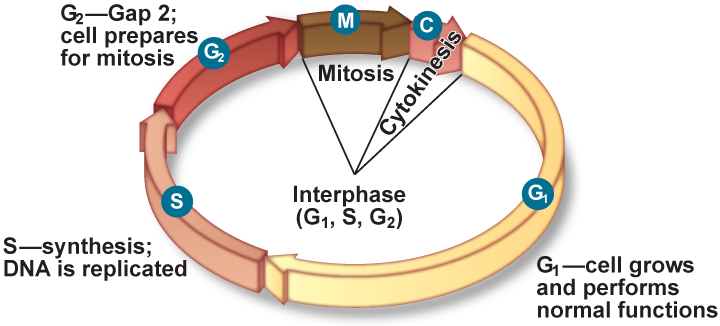 Cells in interphase
-1st stage of the cell cycle
-DNA is in the form of long, thin strands (strings) called chromatin
-DNA REPLICATES (makes a copy of itself)
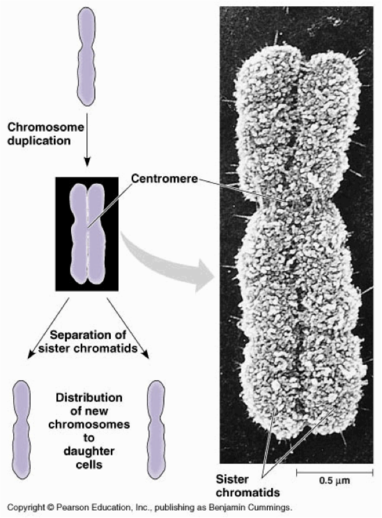 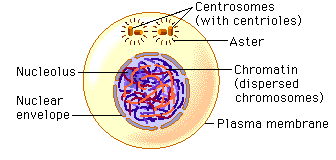 Cellular Reproduction
Chapter 9
9.1 Cellular Growth
The Stages of Interphase
The first stage of interphase, G1
The cell is growing, carrying out normal cell functions, and preparing to replicate DNA.
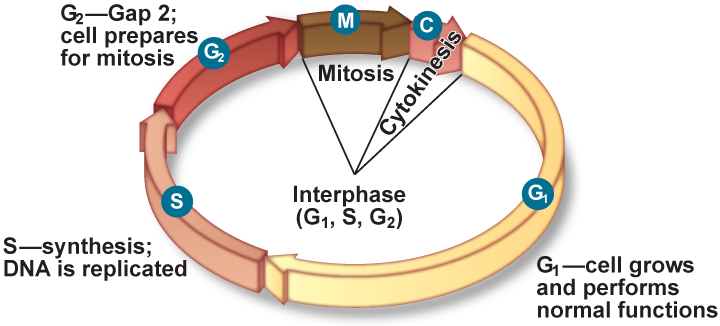 Cellular Reproduction
Chapter 9
9.1 Cellular Growth
The Second Stage of Interphase, S
The cell replicates its DNA in preparation for cell division.
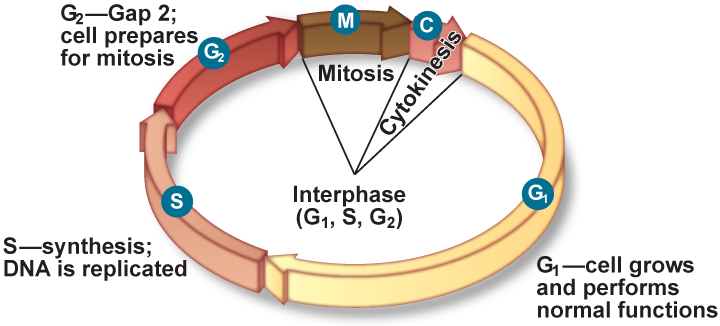 Cellular Reproduction
Chapter 9
9.1 Cellular Growth
The Third Stage of Interphase, G2
The cell prepares for the division of its nucleus.
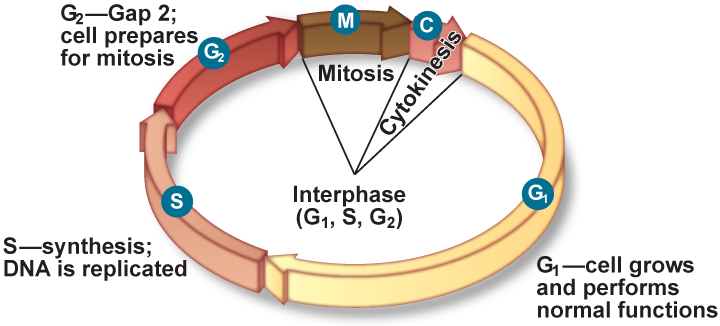 Cells in mitosis
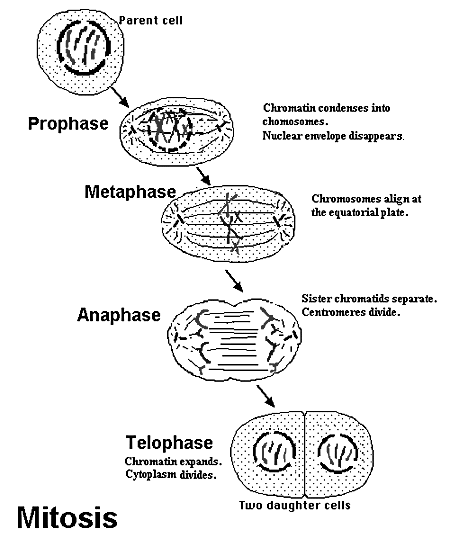 The cell that is going 
through mitosis is called 
the parent cell. The 2 
cells produced when the
parent cell splits are 
called daughter cells. 
They are identical, which 
means they have the 
same DNA.
CELLS IN MITOSIS
-The process makes new diploid (somatic or body) cells
-Mitosis is divided into 4 phases
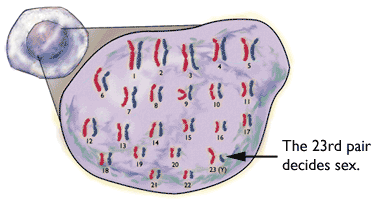 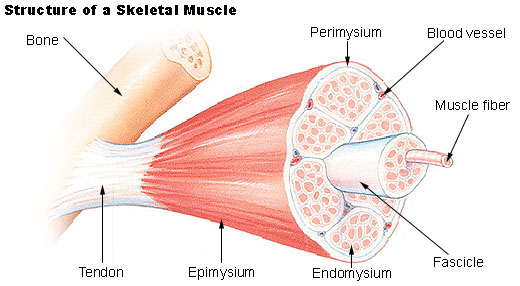 Muscle, 


Nerve and 


Bone cells

Have all DNA!
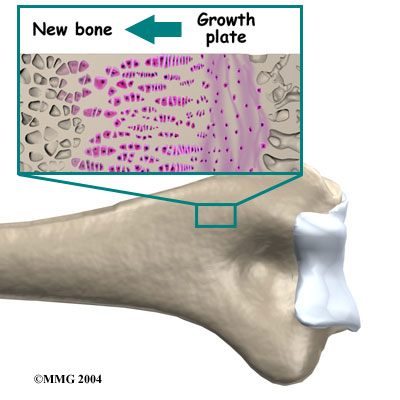 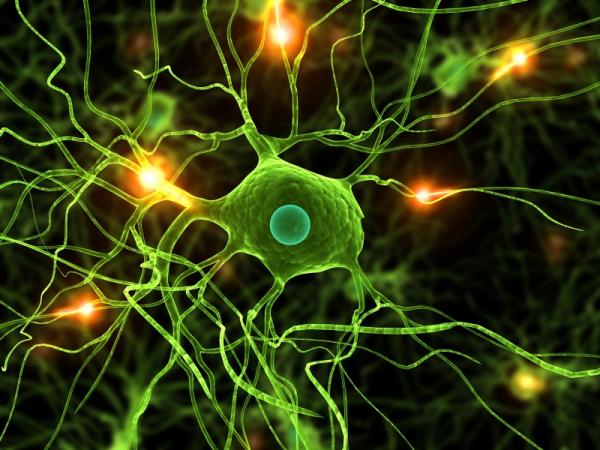 Mitosis
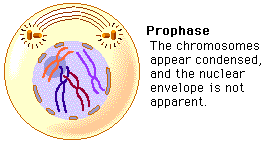 CELL IN PROPHASE-1ST phase of 
mitosis
-nuclear membrane dissolves
-Chromatin(DNA) coils into double-stranded chromosomes
-Spindle fibers (strings) form
				
				nuclear 
				membrane
				
			       

				chromosomes
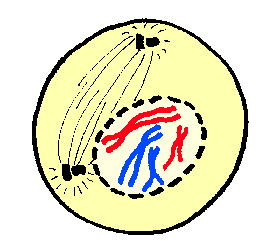 Cell division
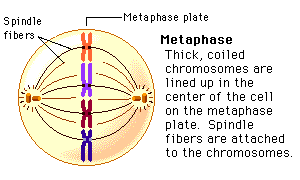 CELL IN METAPHASE-2ND phase 
of mitosis
-Spindle fibers move chromosomes to the middle of the cell     
				  Equator		
								
			       

				   Chromosomes
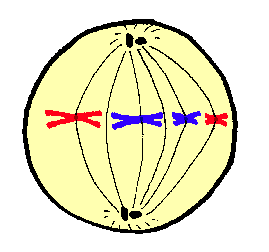 Cell division
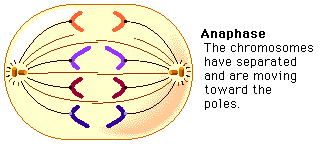 CELL IN ANAPHASE-3RD phase 
of mitosis
-Chromosomes separate and move apart  to oppose
sides (poles)of the cell 				  		
								
			       

	                                                           Chromatids
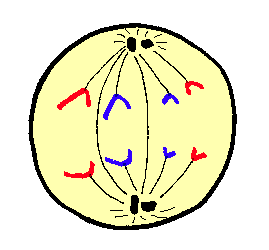 Cell division
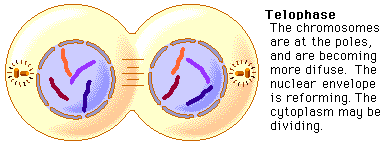 CELL IN TELOPHASE-4TH phase 
of mitosis
-Nuclear membranes (envelopes) reappear around 2 new daughter cells
-Chromosomes uncoil into chromatin again   
-cleavage furrow becomes visible in animal cells
-In plant cells, a cell plate becomes visible           
-Spindle fibers dissolve

Cleavage				  		
furrow								
			       

	                               Chromatids
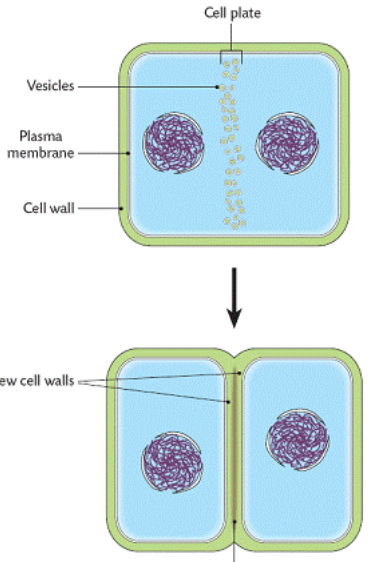 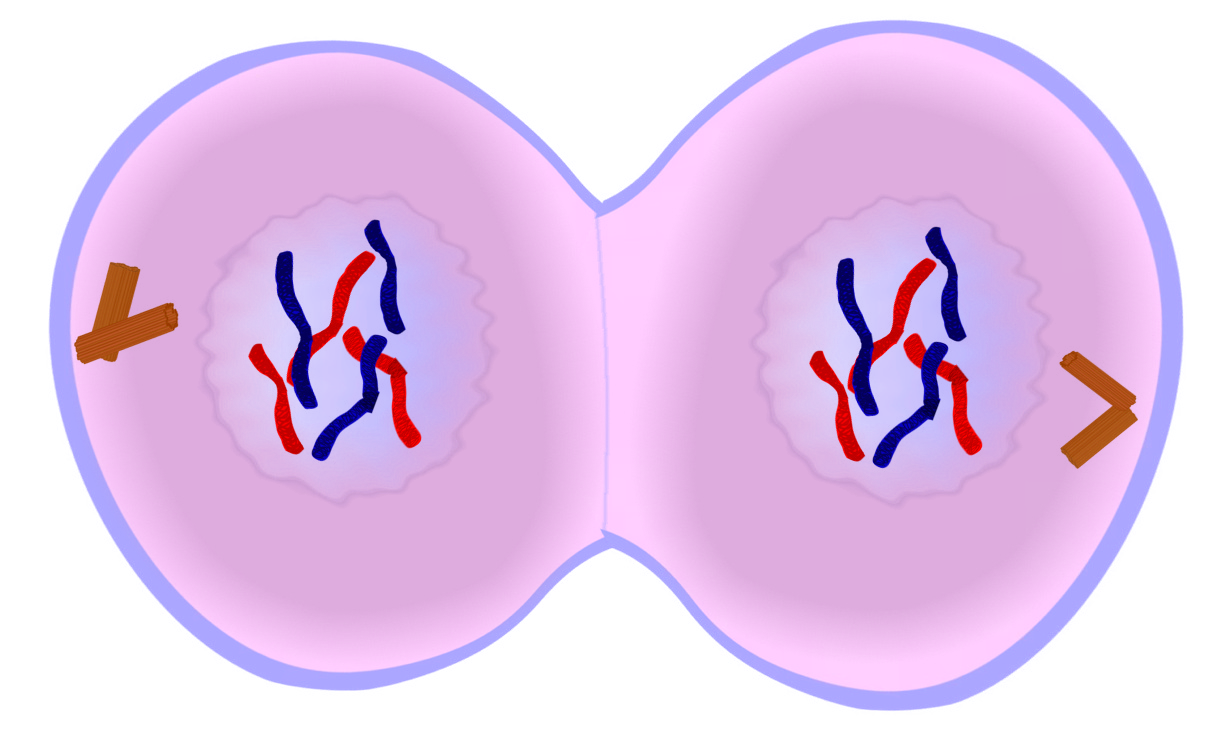 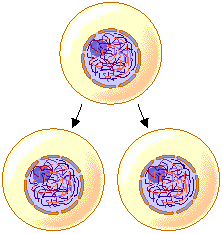 Cell division
CYTOKINESIS-3RD (final) stage of the 
cell cycle
-The cell cytoplasm divide
-Cytokinesis produces 2 new daughter cells in a multicellular organism, or 2 new, identical unicellular organisms as seen in the diagram below
		Parent amoeba-------------------2 identical
							offspring
								
An amoeba			       
reproducing
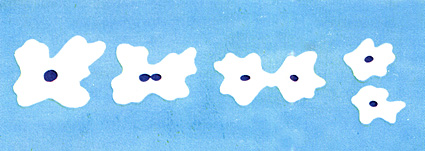 Cell division
A fertilized egg cell (egg + sperm) will repeatedly go through interphase, mitosis and cytokinesis , which will allow a single cell to grow and develop into a multicellular organism. During early development, body cells can become specialized to perform different functions, even though all these different cells(muscle, nerve, blood, bone etc…) came from 1 cell and contain the same genetic information.	Cell cycle
sperm			 +	egg=   zygote------------------- Multicellular	 
			 + 				-----organism
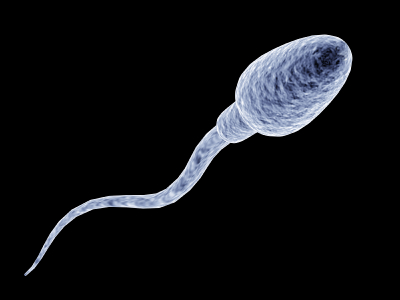 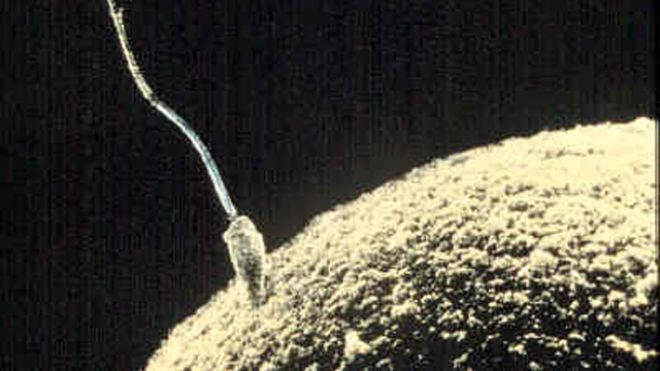 Cell Cycle Activity
Directions: Number your paper 1-8 and Identify the stage of mitosis for each of the onion root tip slides. Explain why you chose that stage of the cell cycle based on what is happening to the chromosomes in each phase.
Cell Cycle Activity
1.
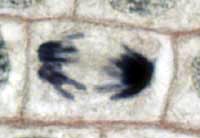 Cell Cycle Activity
2
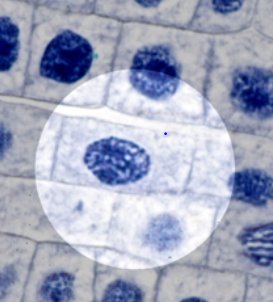 Cell Cycle Activity
3.
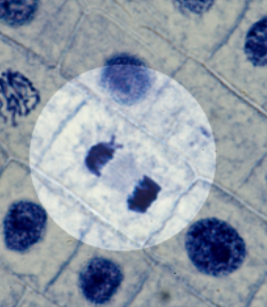 Cell Cycle Activity
4
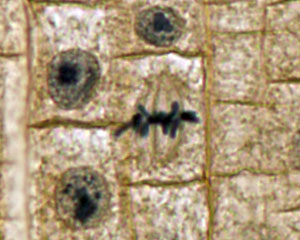 Cell Cycle Activity
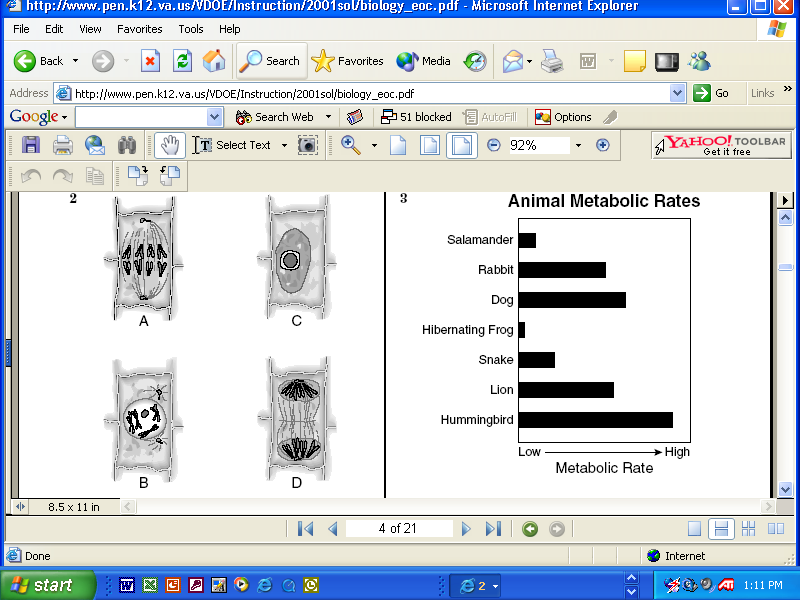 5
Cell Cycle Activity
6
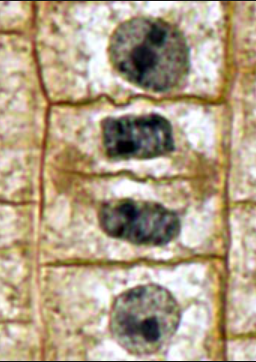 Cell Cycle Activity
7
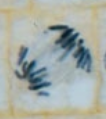 Cell Cycle Activity
8
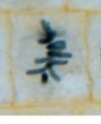